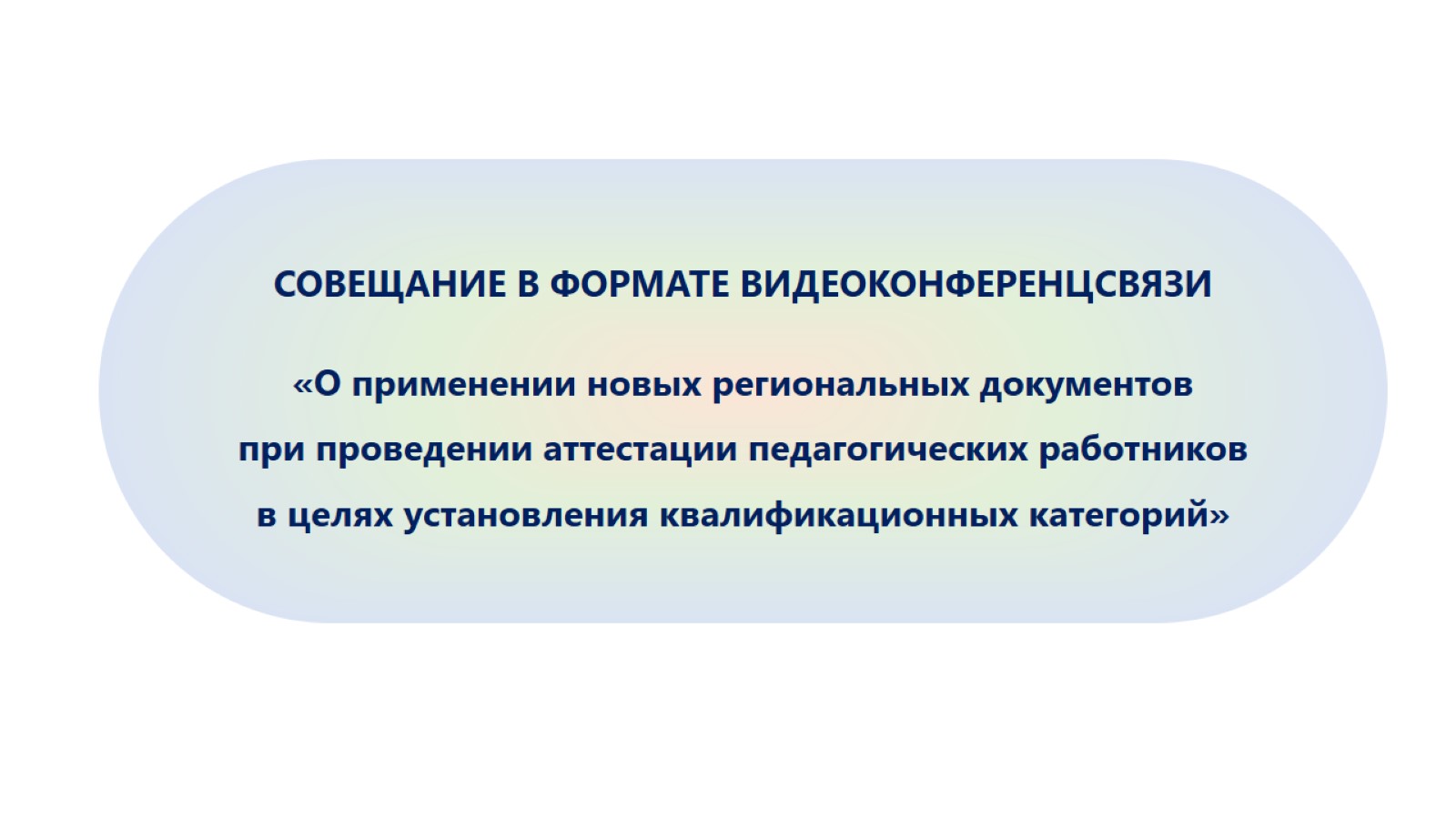 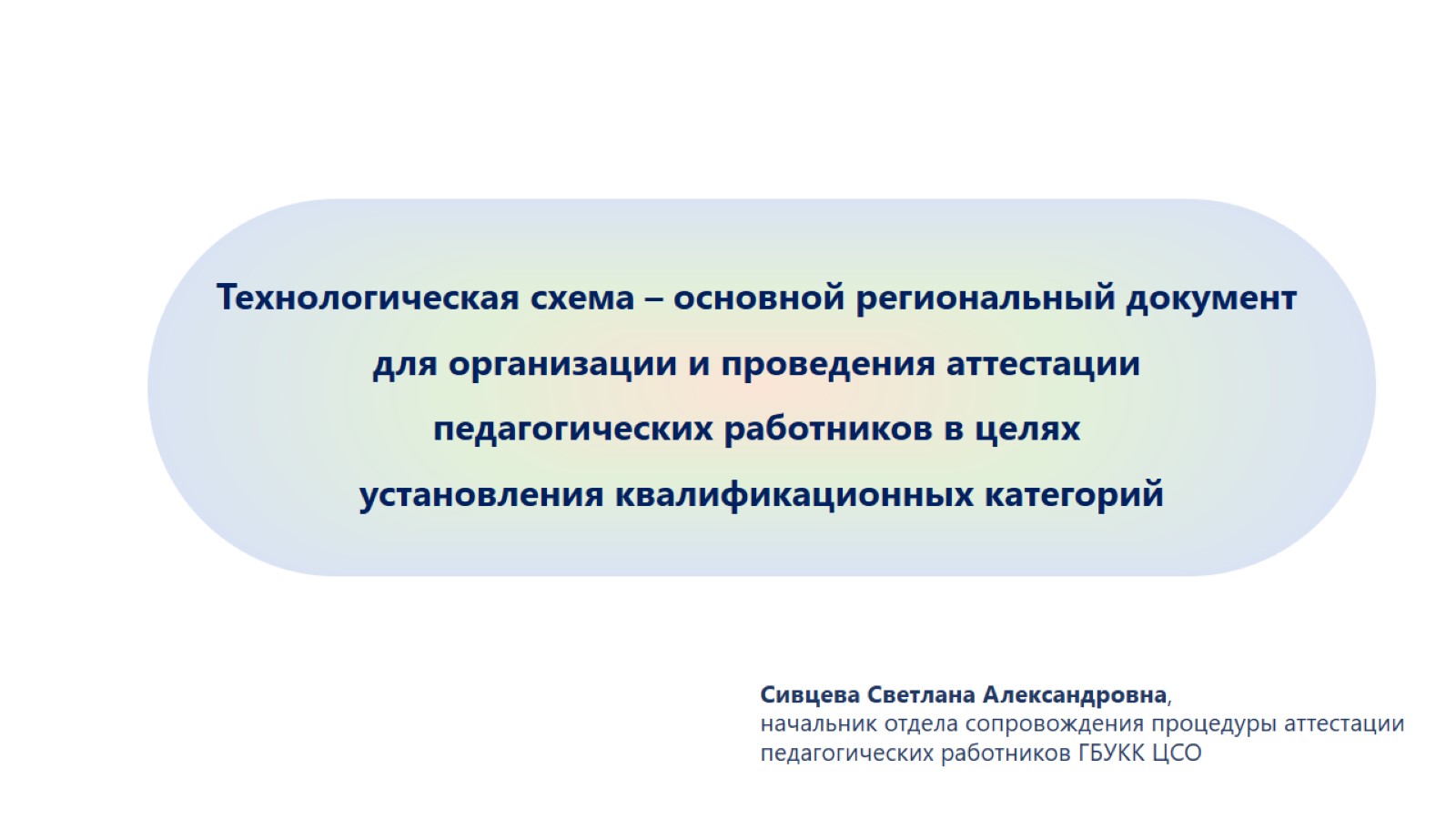 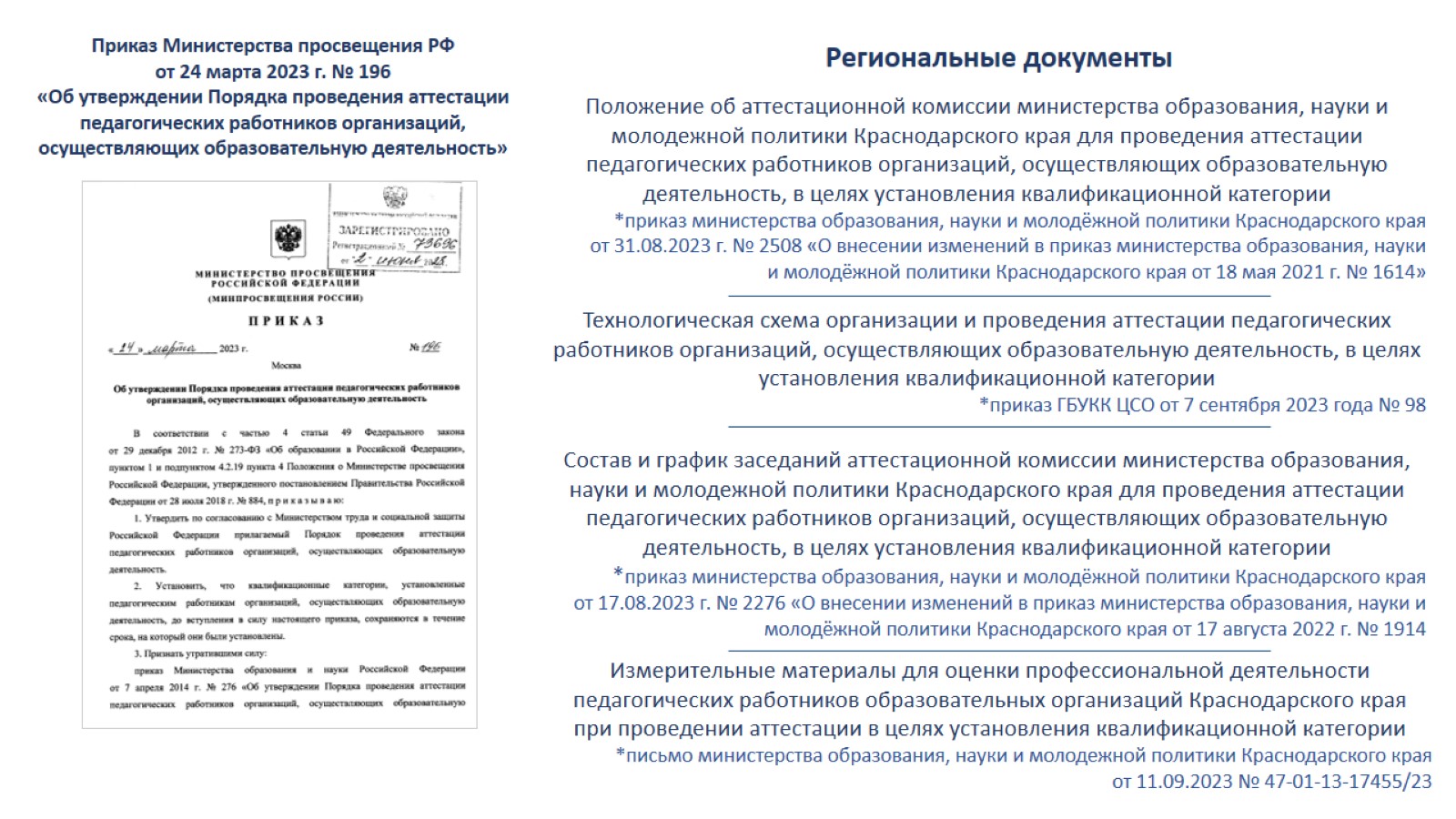 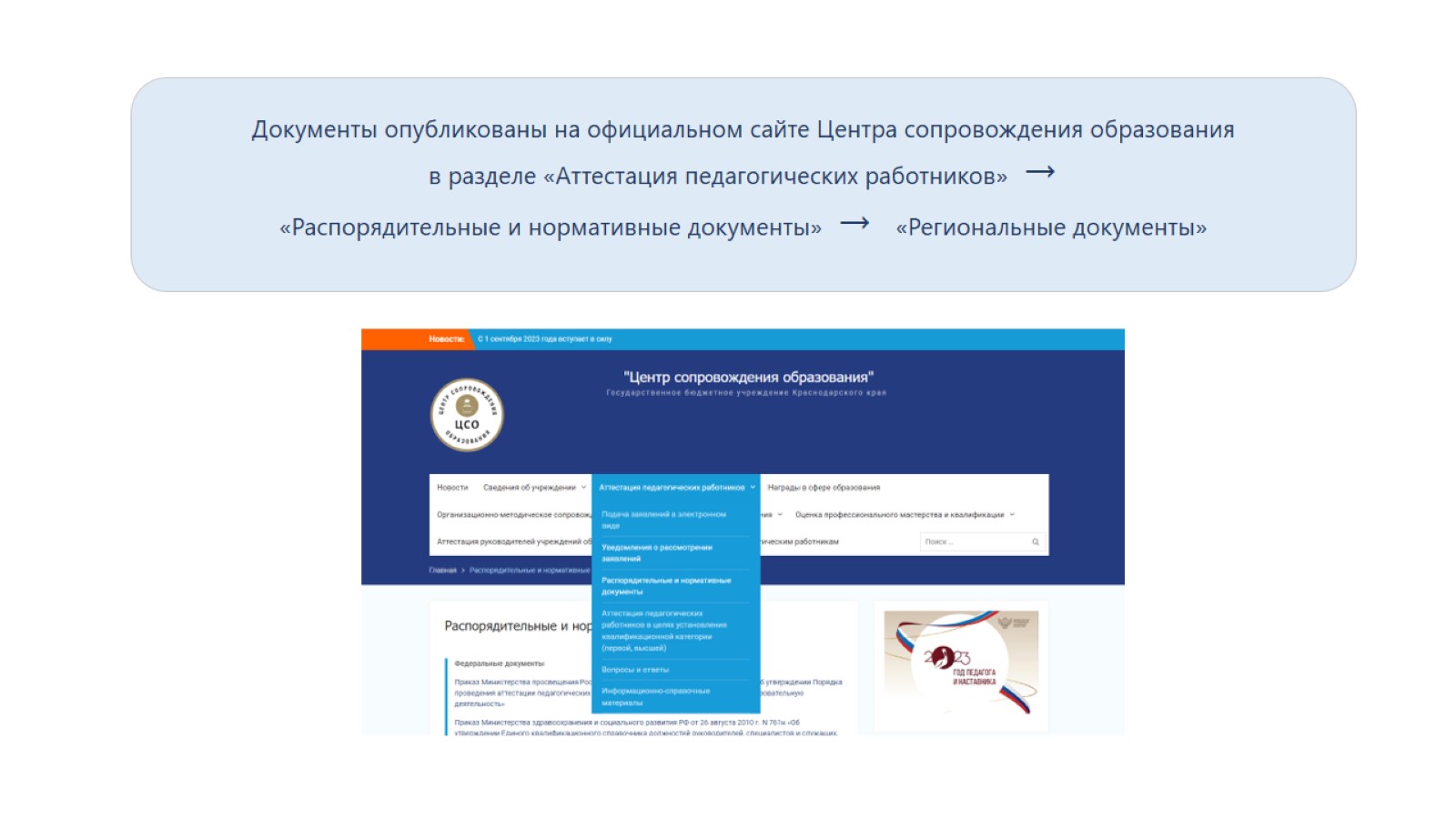 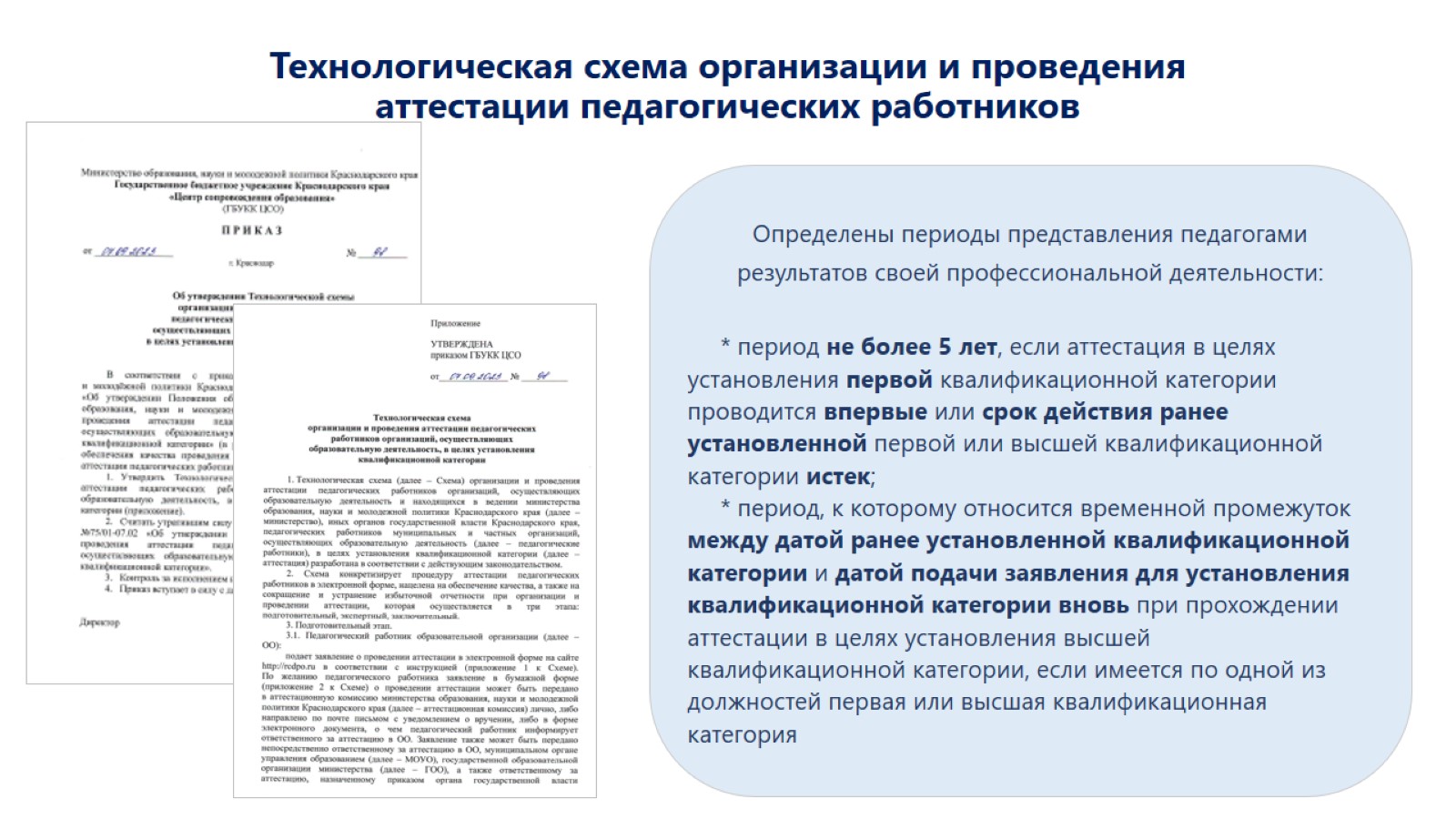 Технологическая схема организации и проведенияаттестации педагогических работников
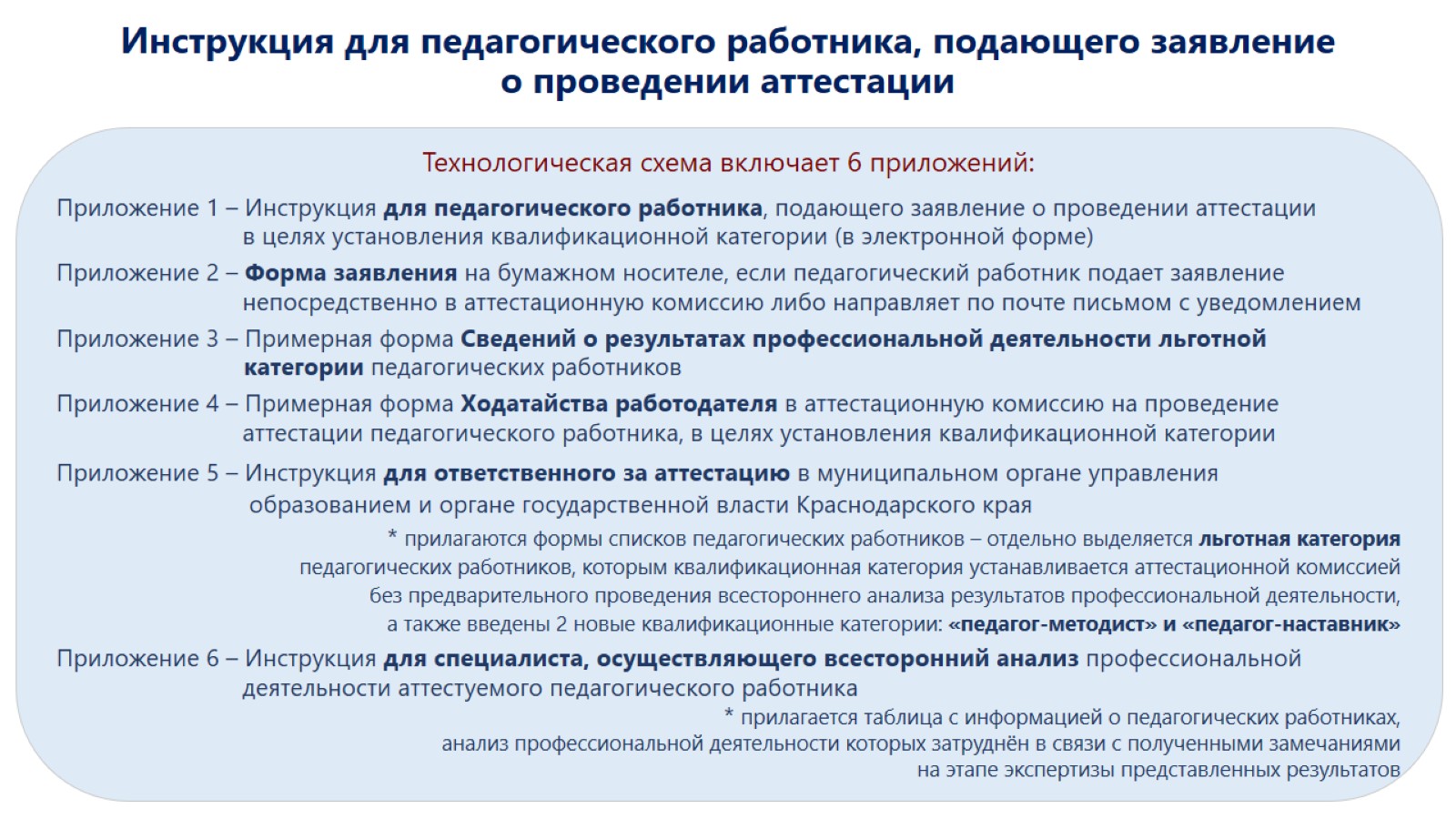 Инструкция для педагогического работника, подающего заявление                           о проведении аттестации
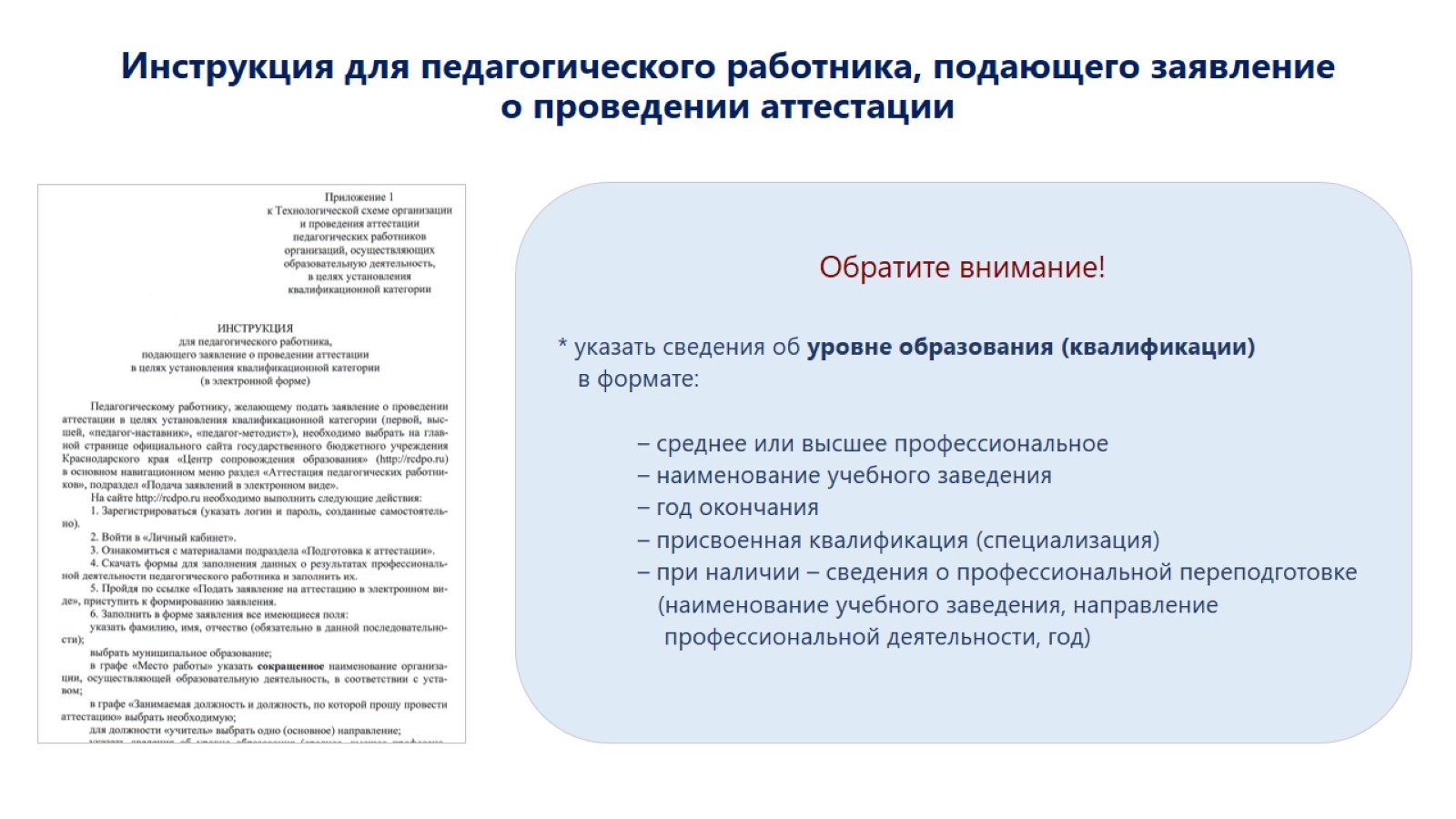 Инструкция для педагогического работника, подающего заявление                           о проведении аттестации
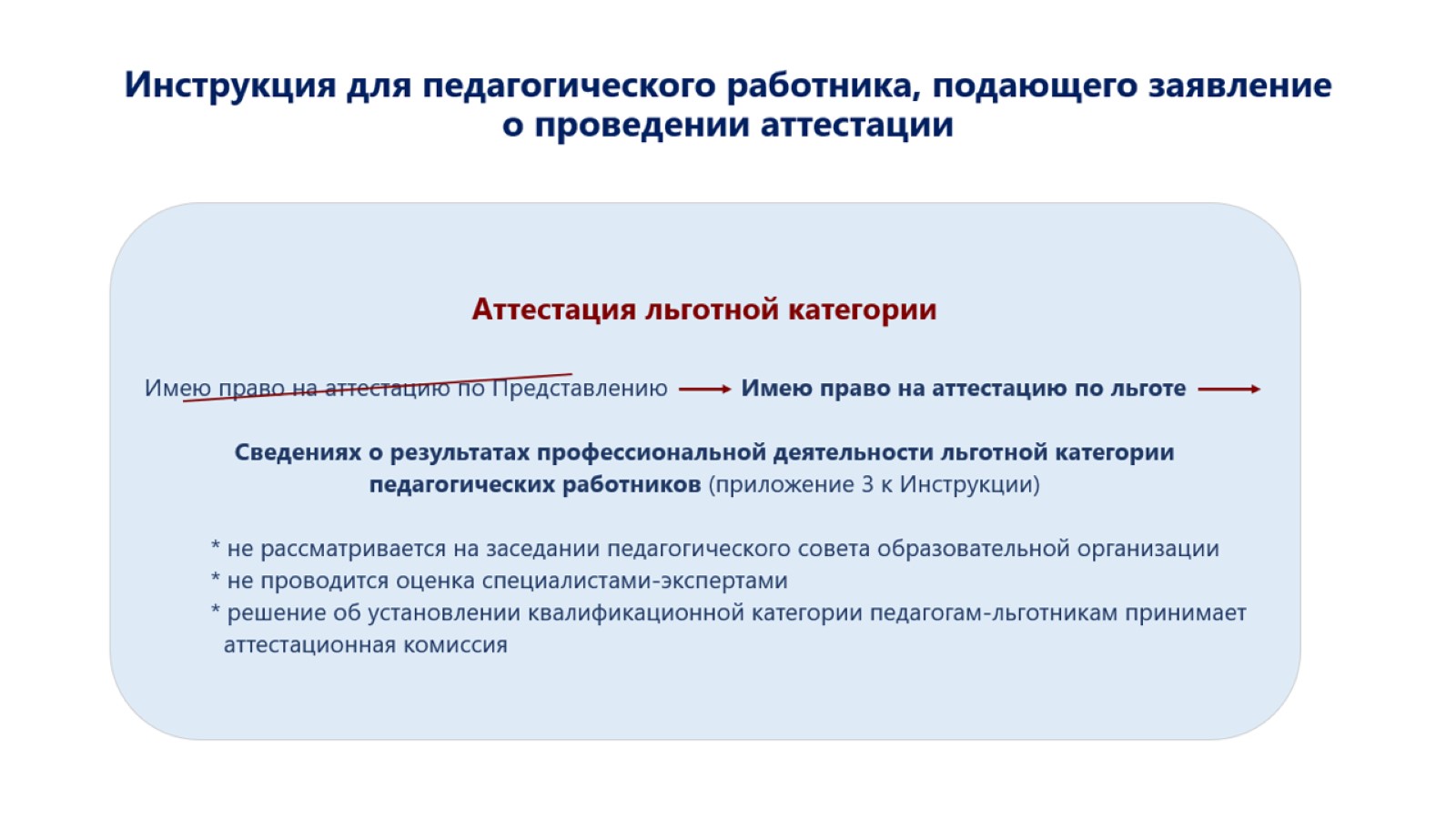 Инструкция для педагогического работника, подающего заявление                           о проведении аттестации
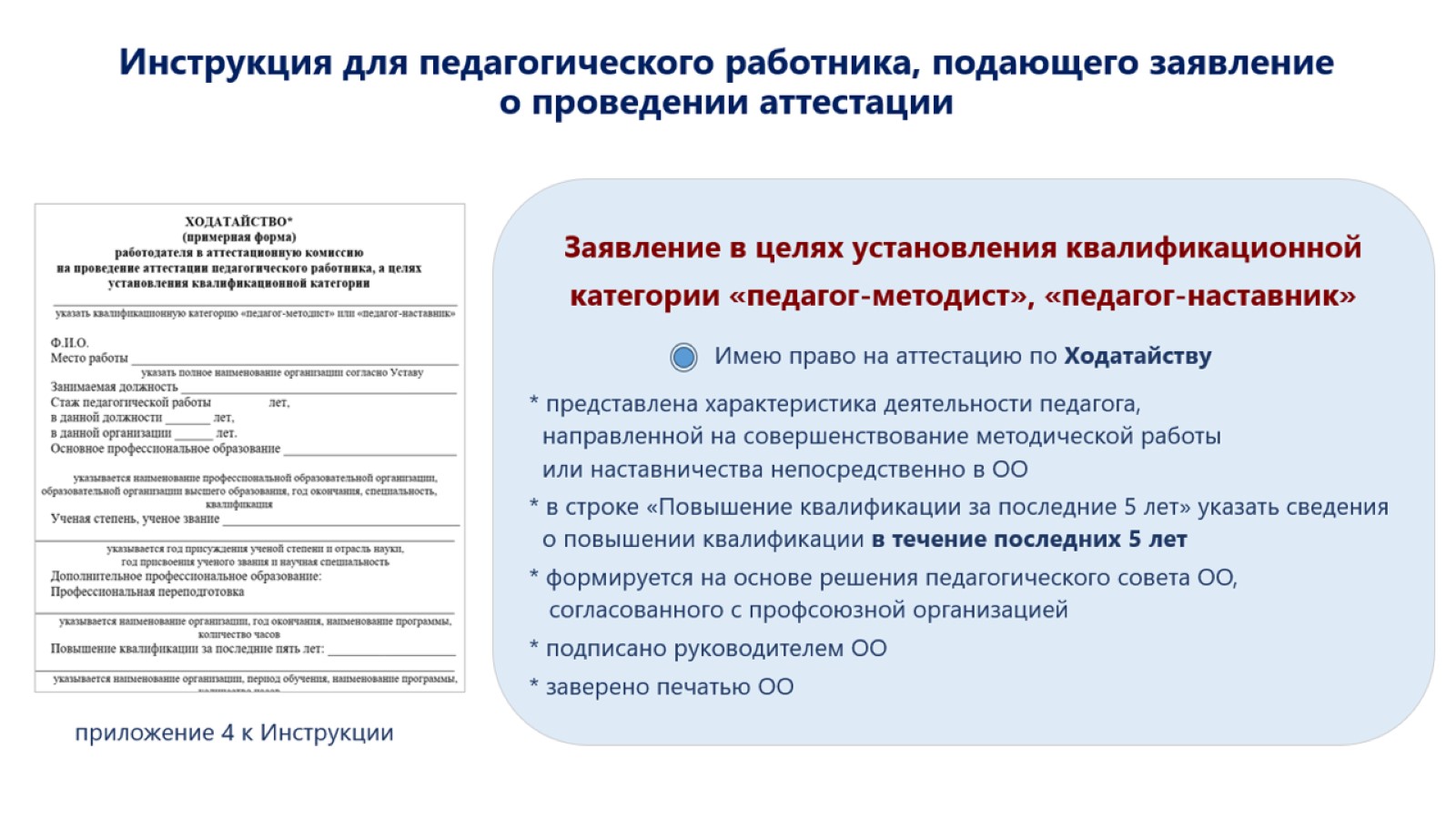 Инструкция для педагогического работника, подающего заявление                           о проведении аттестации
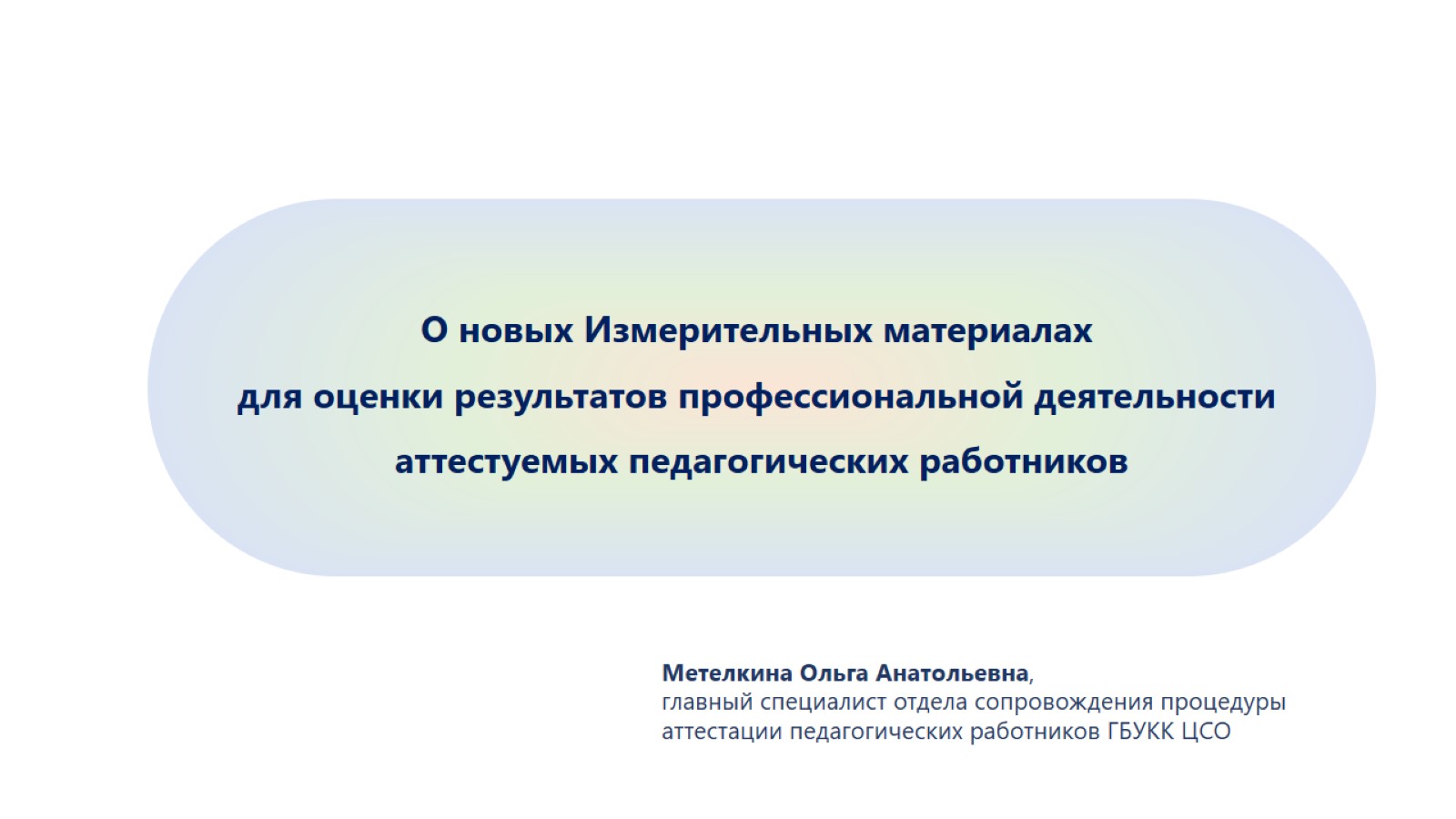 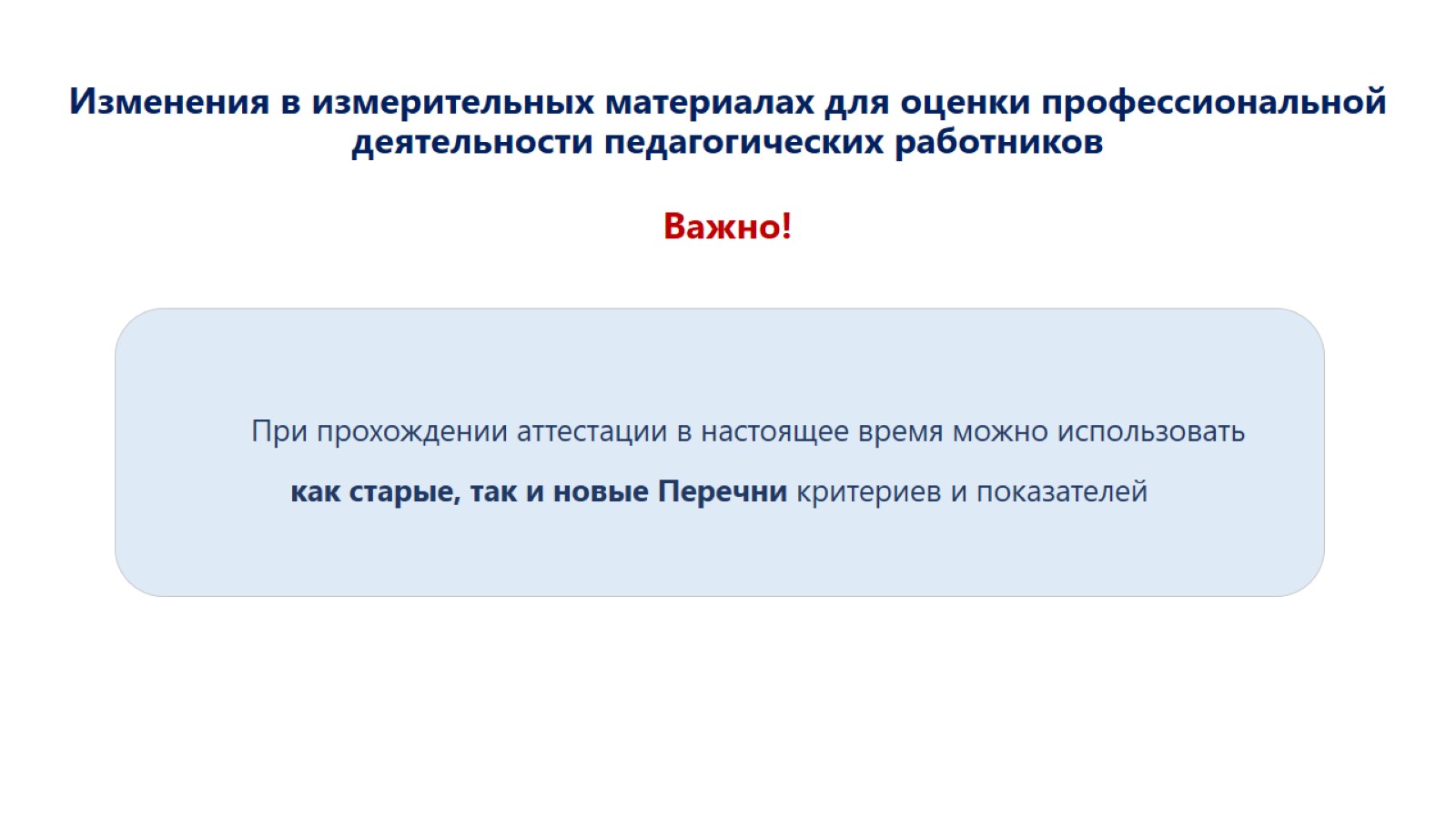 Изменения в измерительных материалах для оценки профессиональной деятельности педагогических работников
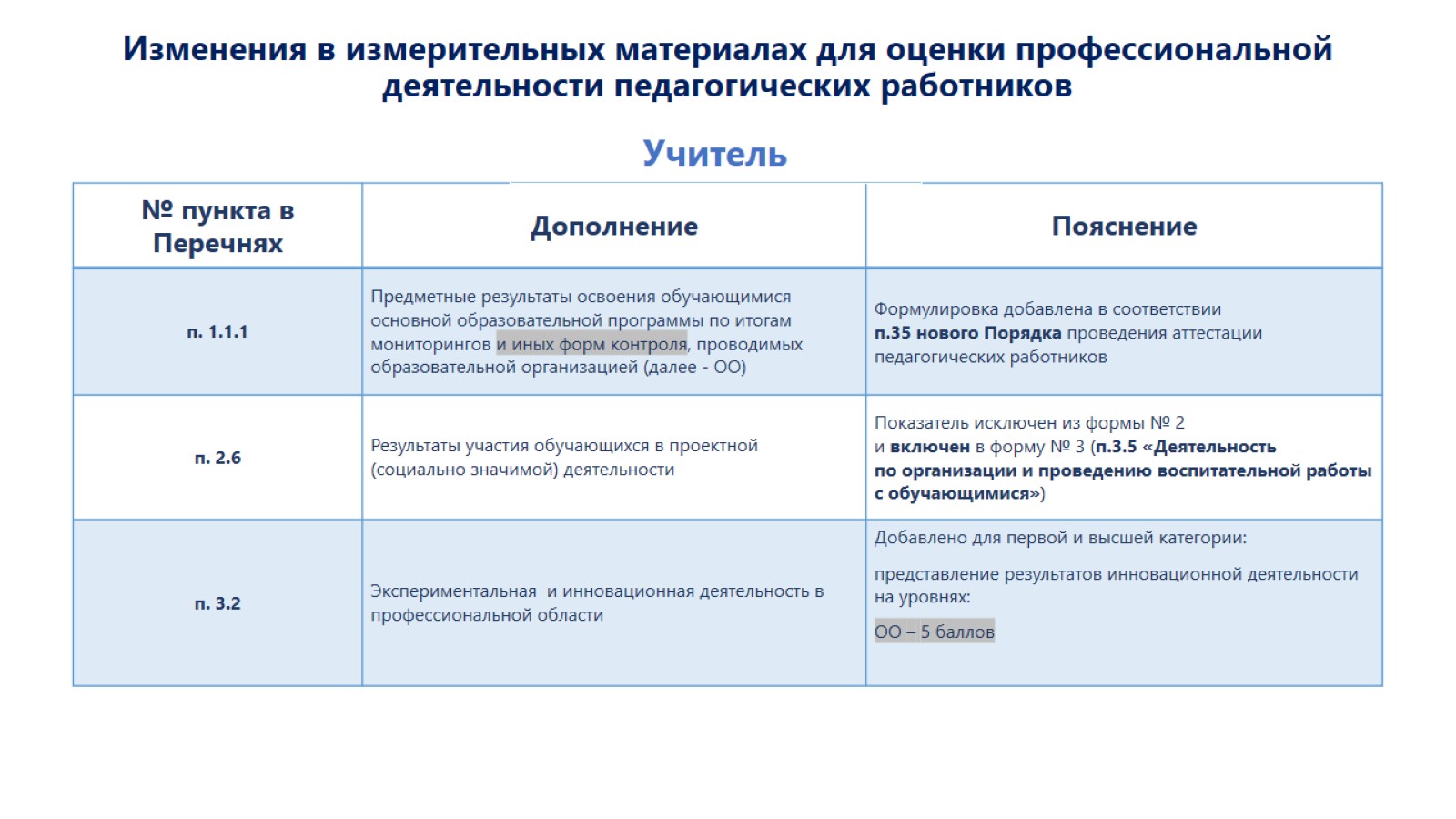 Изменения в измерительных материалах для оценки профессиональной деятельности педагогических работников
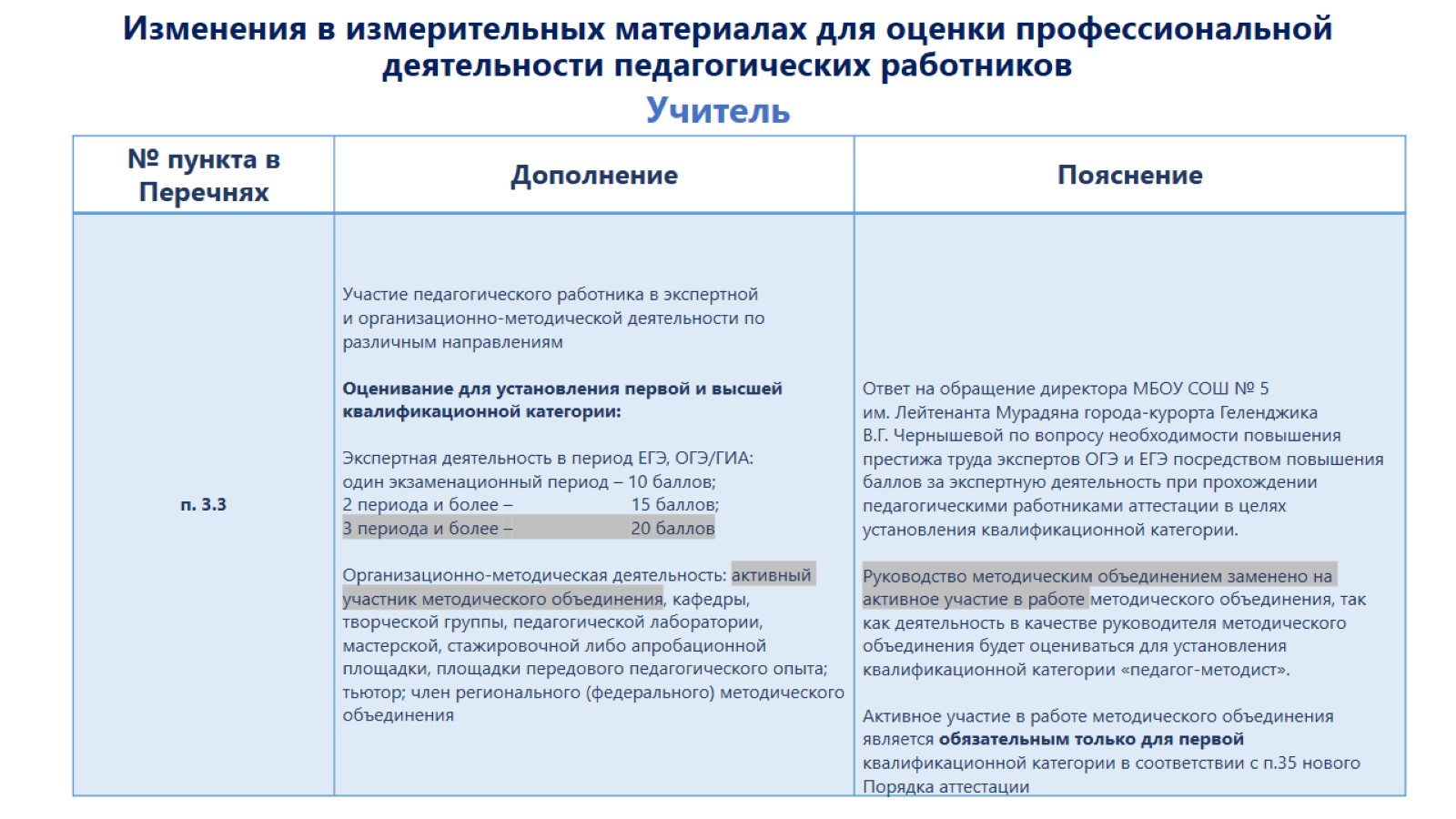 Изменения в измерительных материалах для оценки профессиональной деятельности педагогических работников
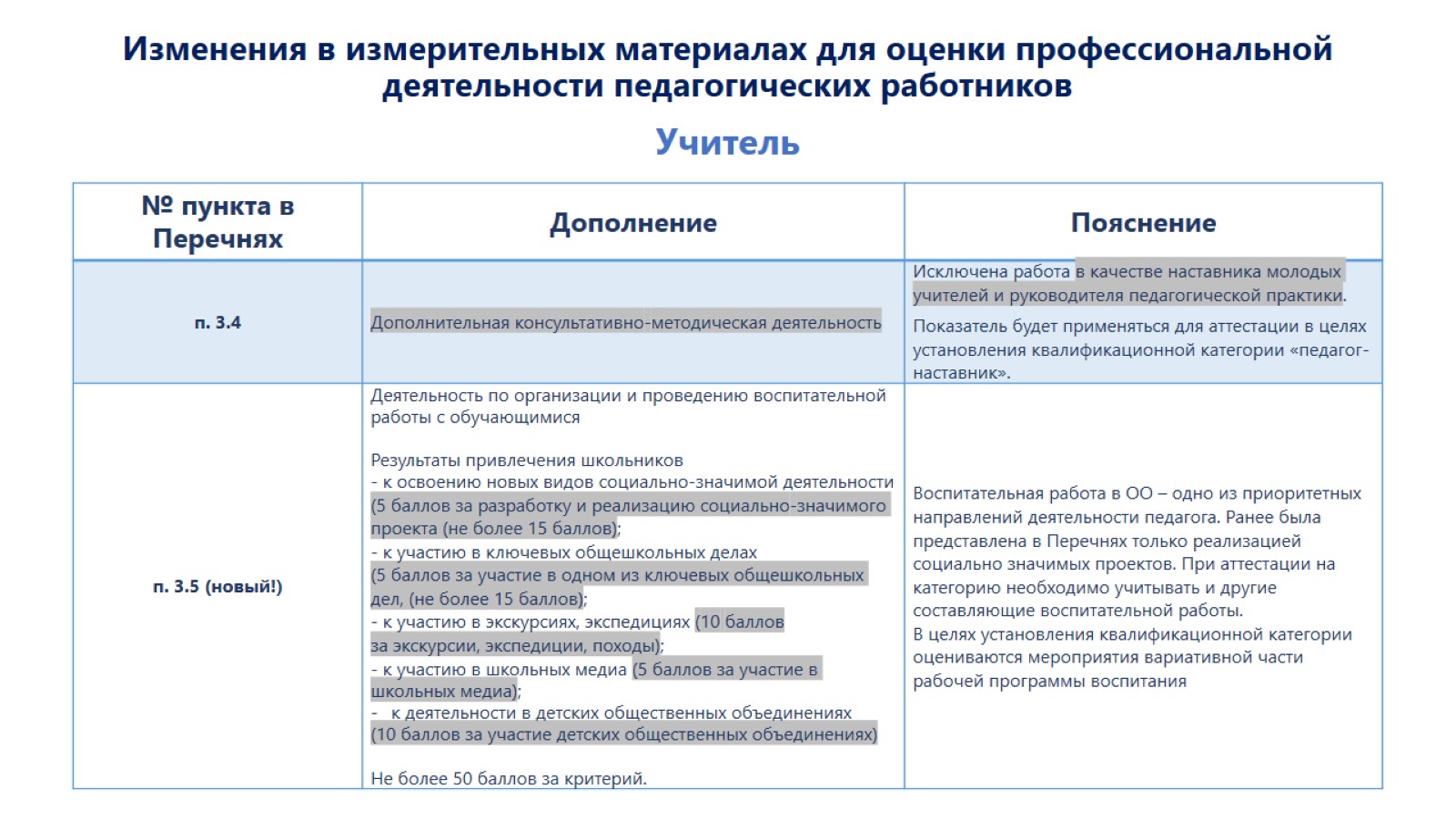 Изменения в измерительных материалах для оценки профессиональной деятельности педагогических работников
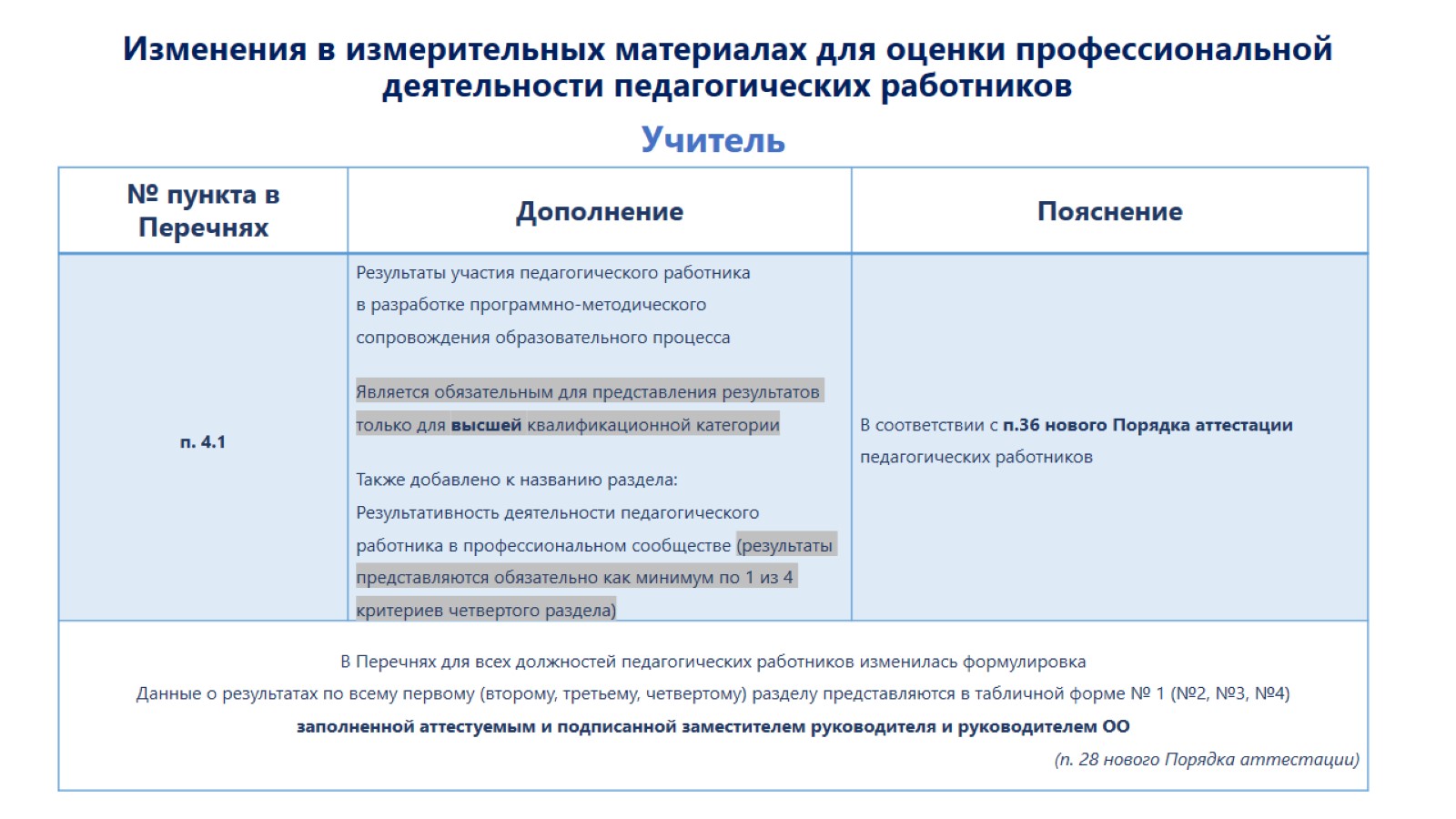 Изменения в измерительных материалах для оценки профессиональной деятельности педагогических работников
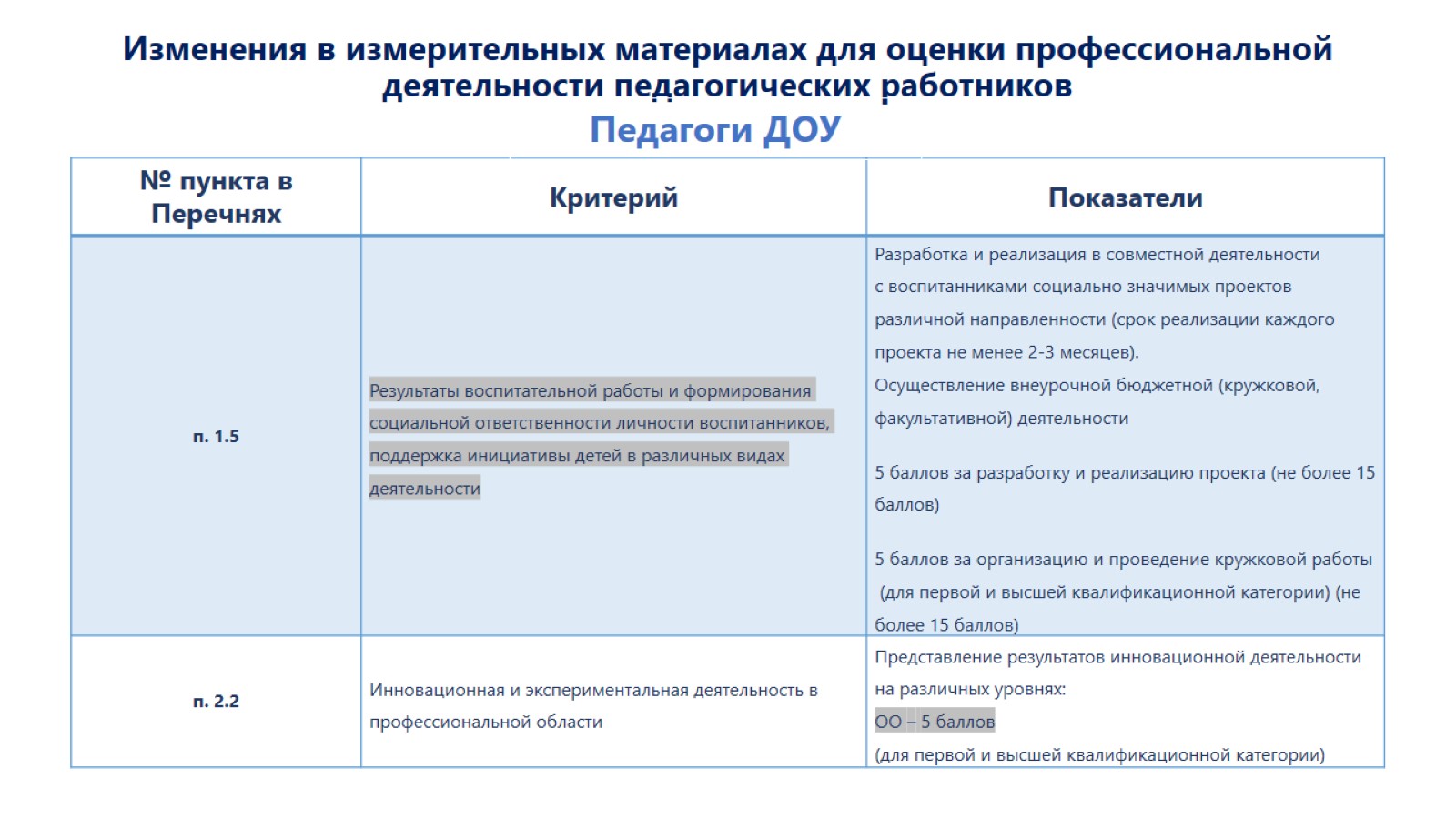 Изменения в измерительных материалах для оценки профессиональной деятельности педагогических работников
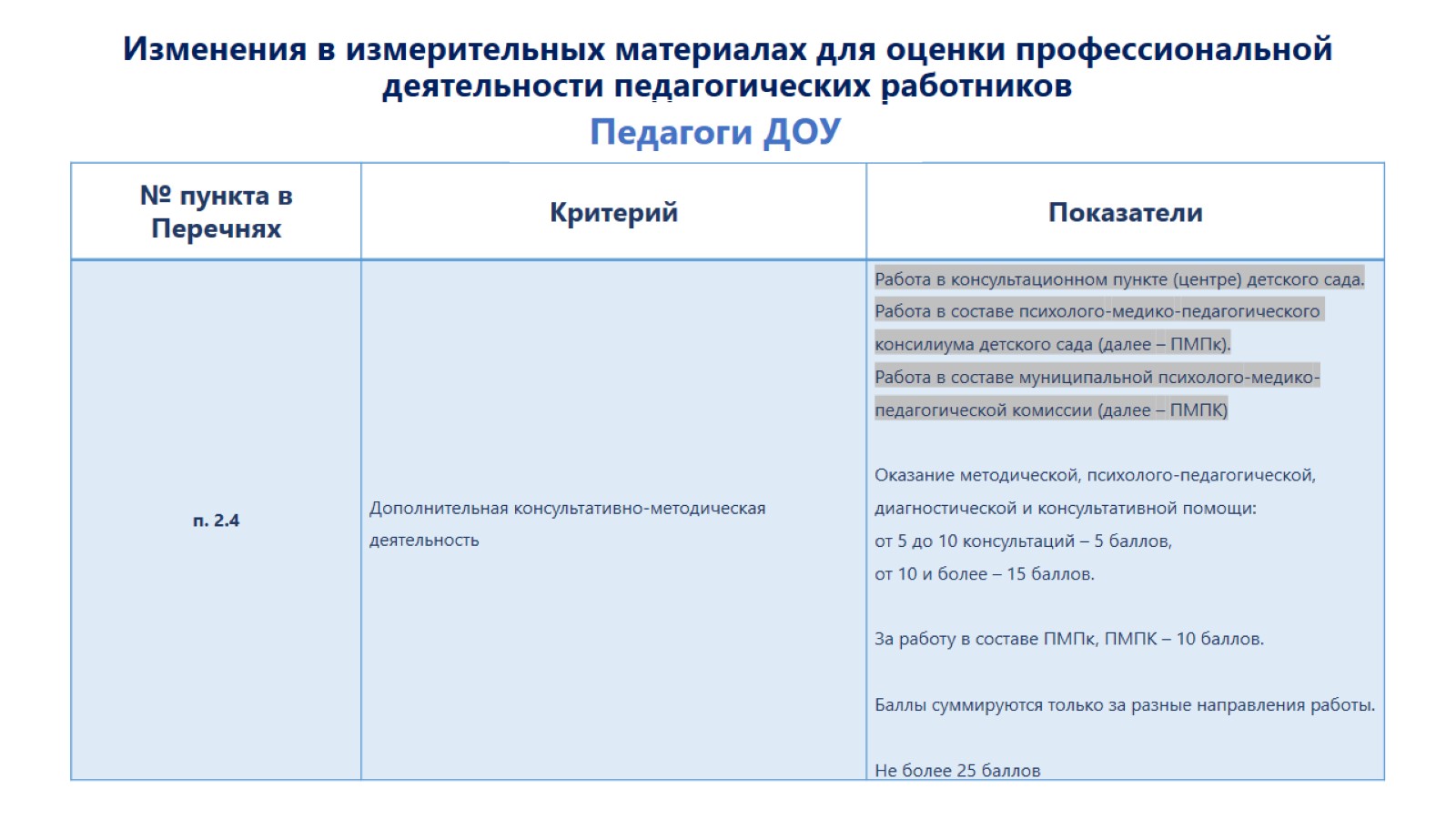 Изменения в измерительных материалах для оценки профессиональной деятельности педагогических работников
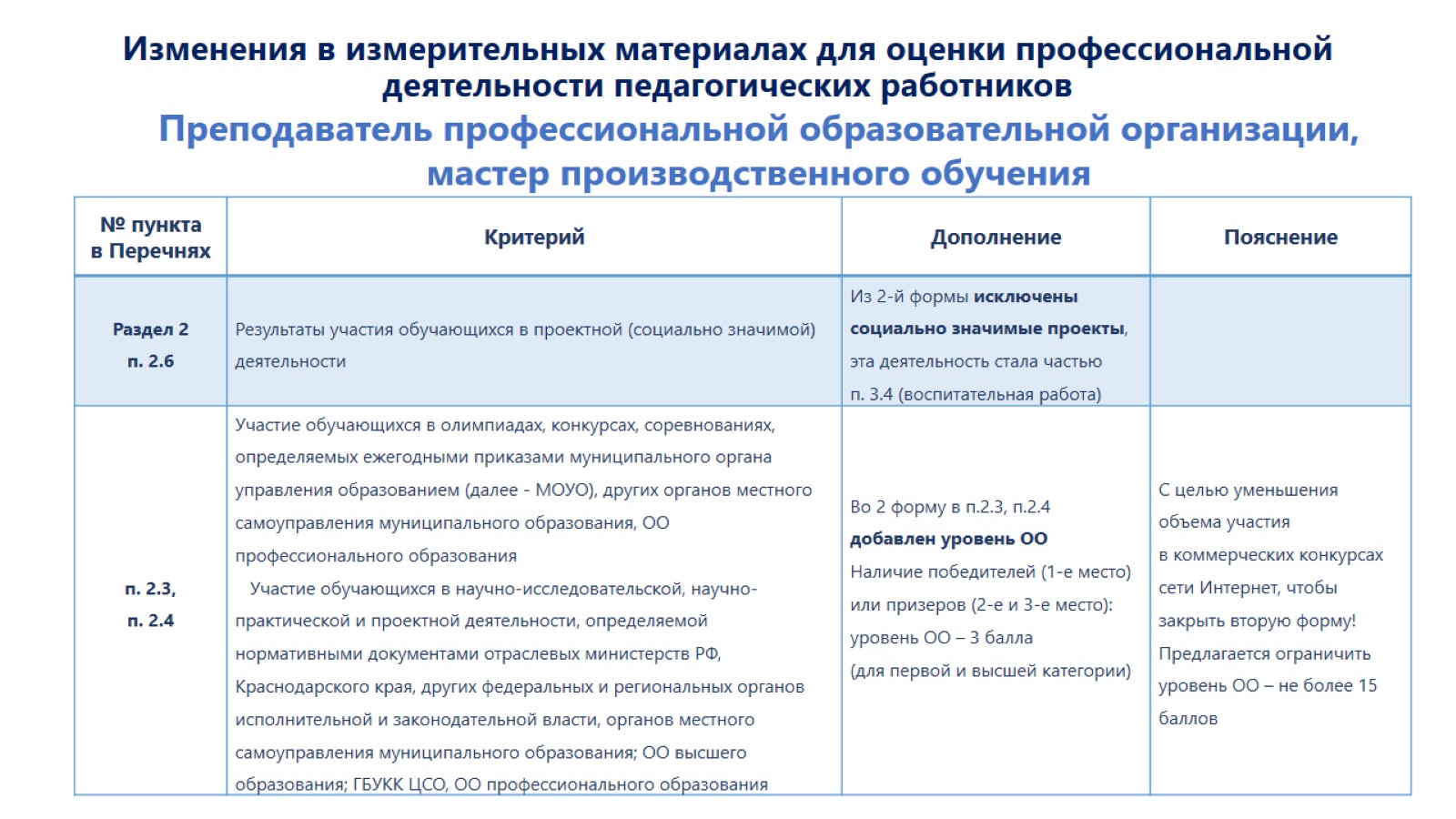 Изменения в измерительных материалах для оценки профессиональной деятельности педагогических работников
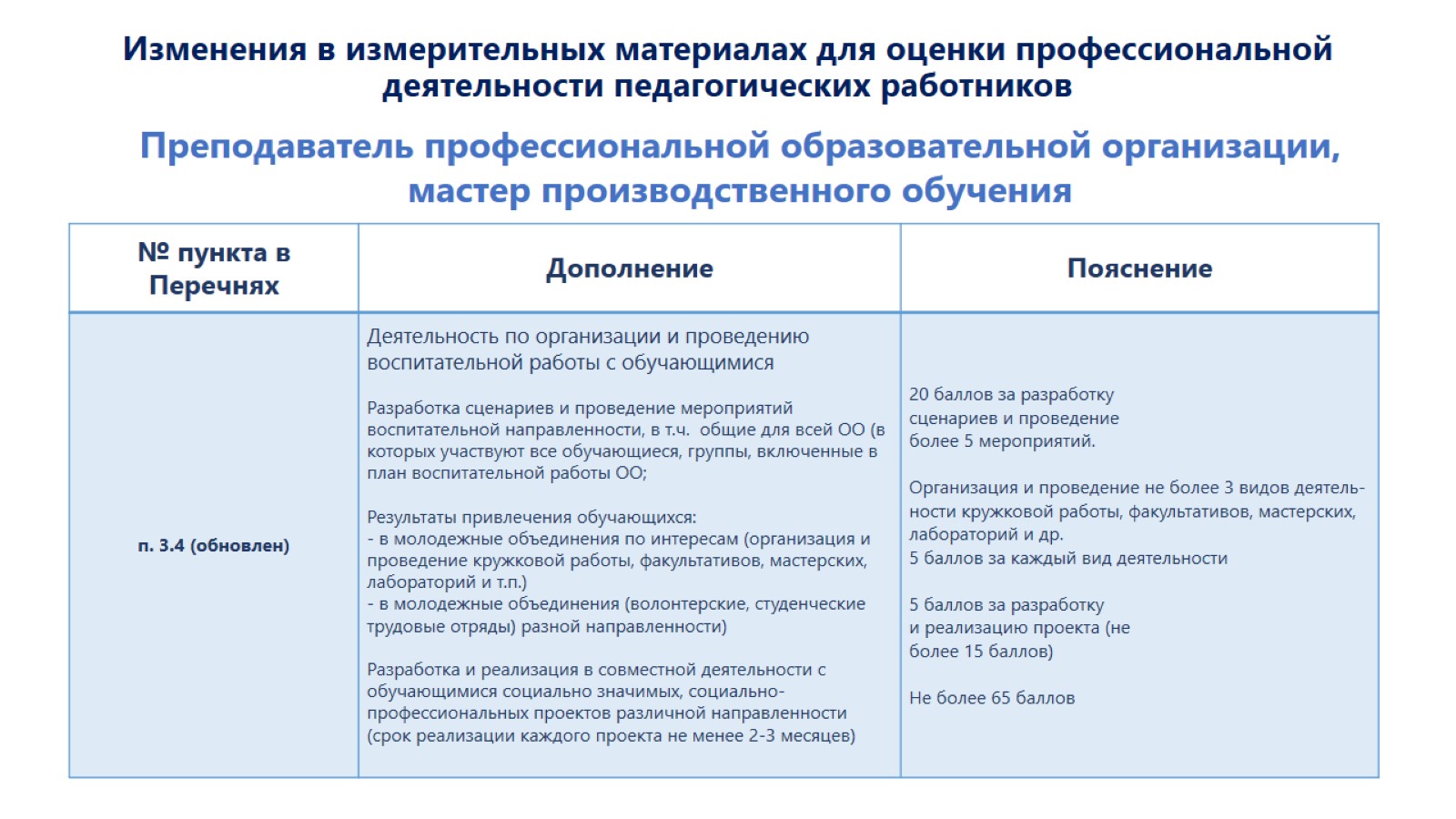 Изменения в измерительных материалах для оценки профессиональной деятельности педагогических работников
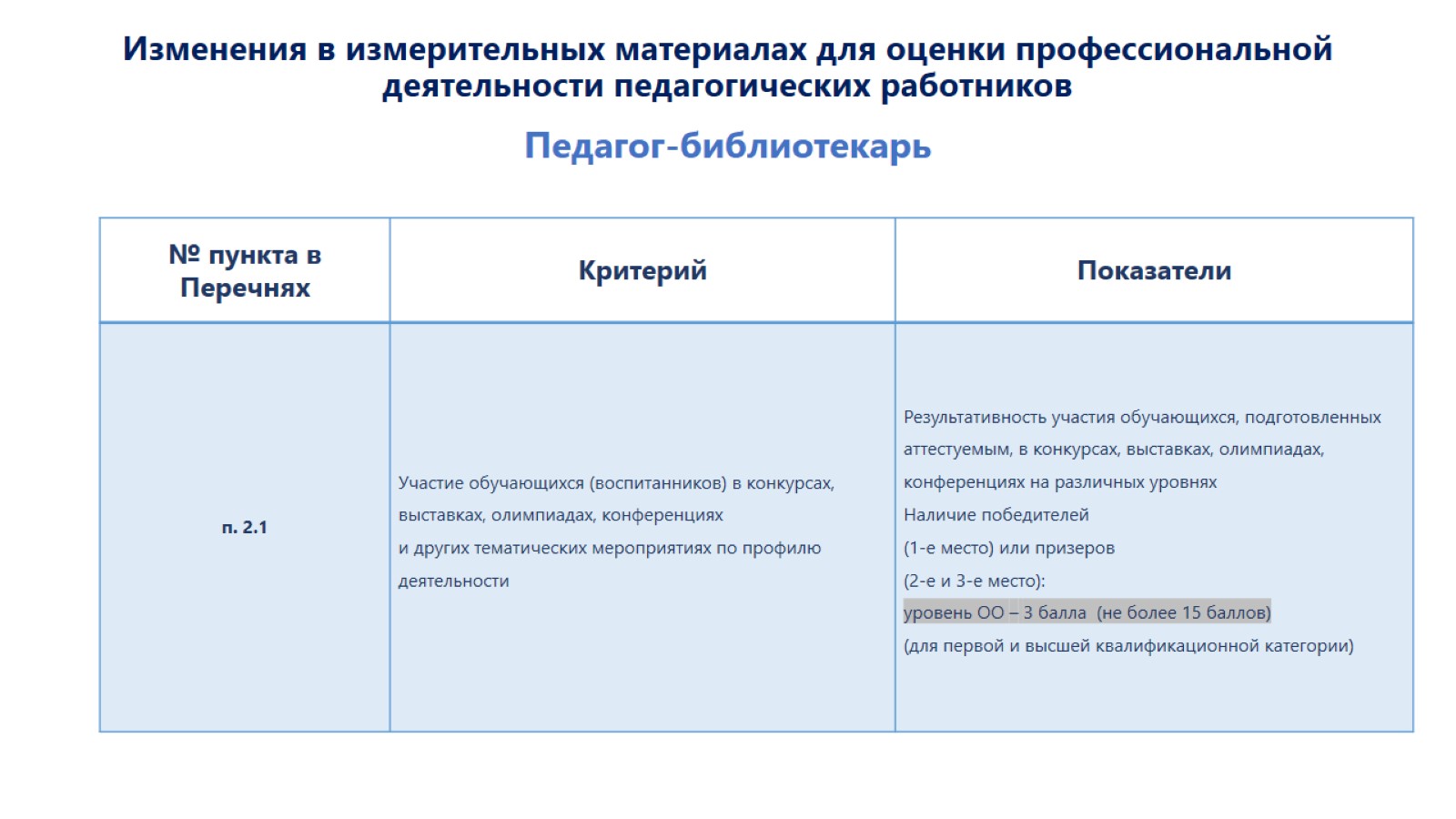 Изменения в измерительных материалах для оценки профессиональной деятельности педагогических работников
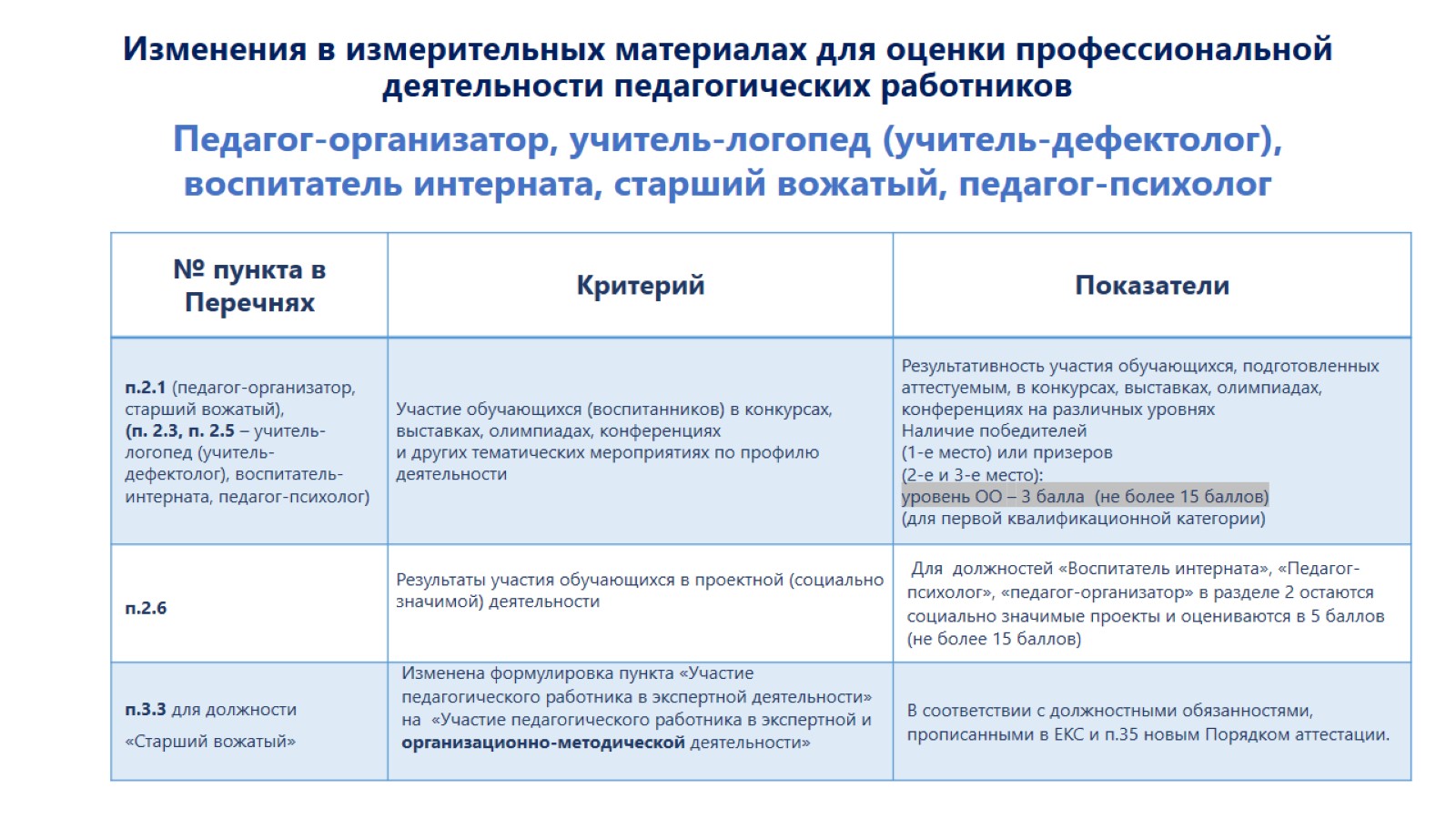 Изменения в измерительных материалах для оценки профессиональной деятельности педагогических работников
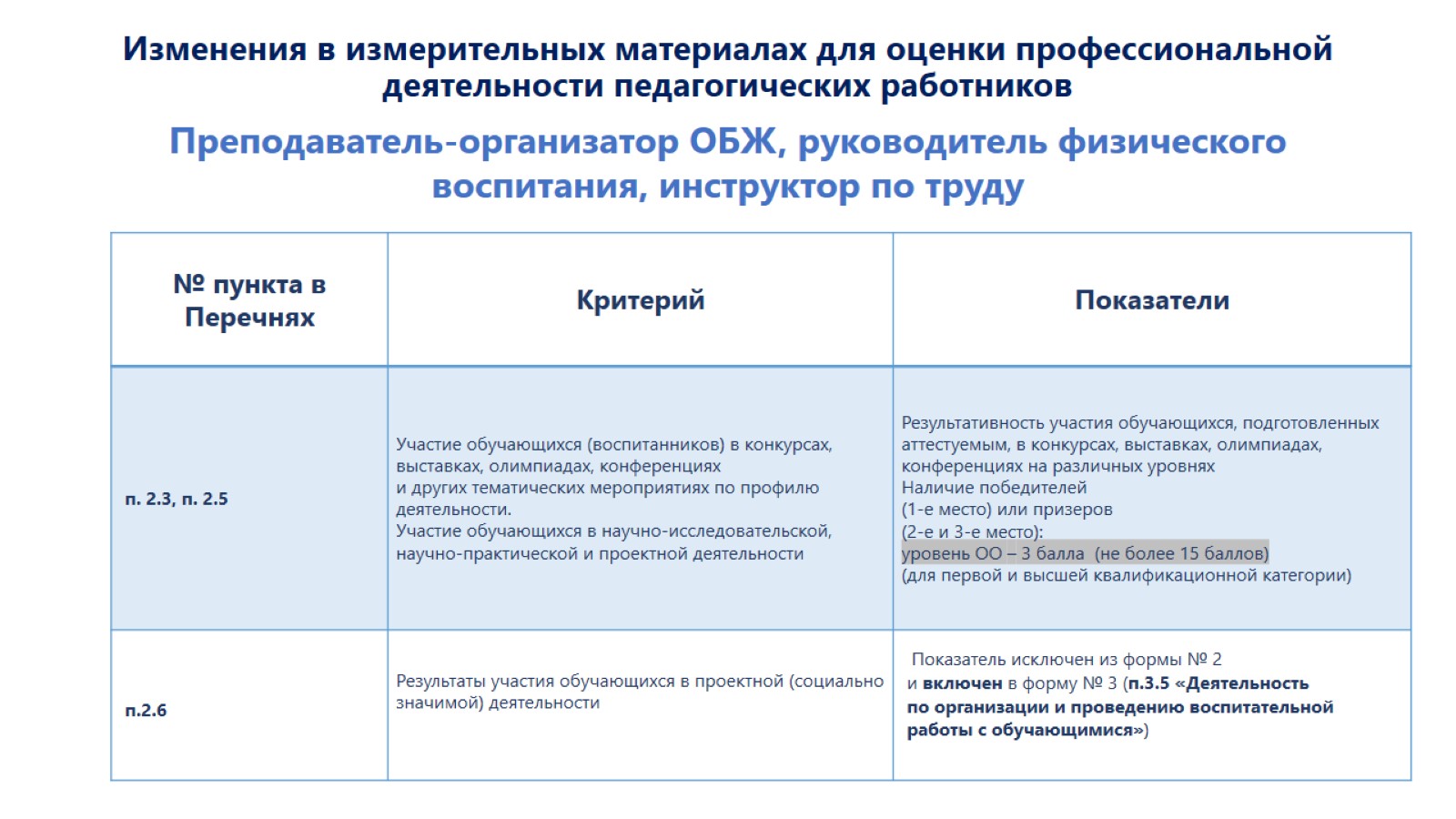 Изменения в измерительных материалах для оценки профессиональной деятельности педагогических работников
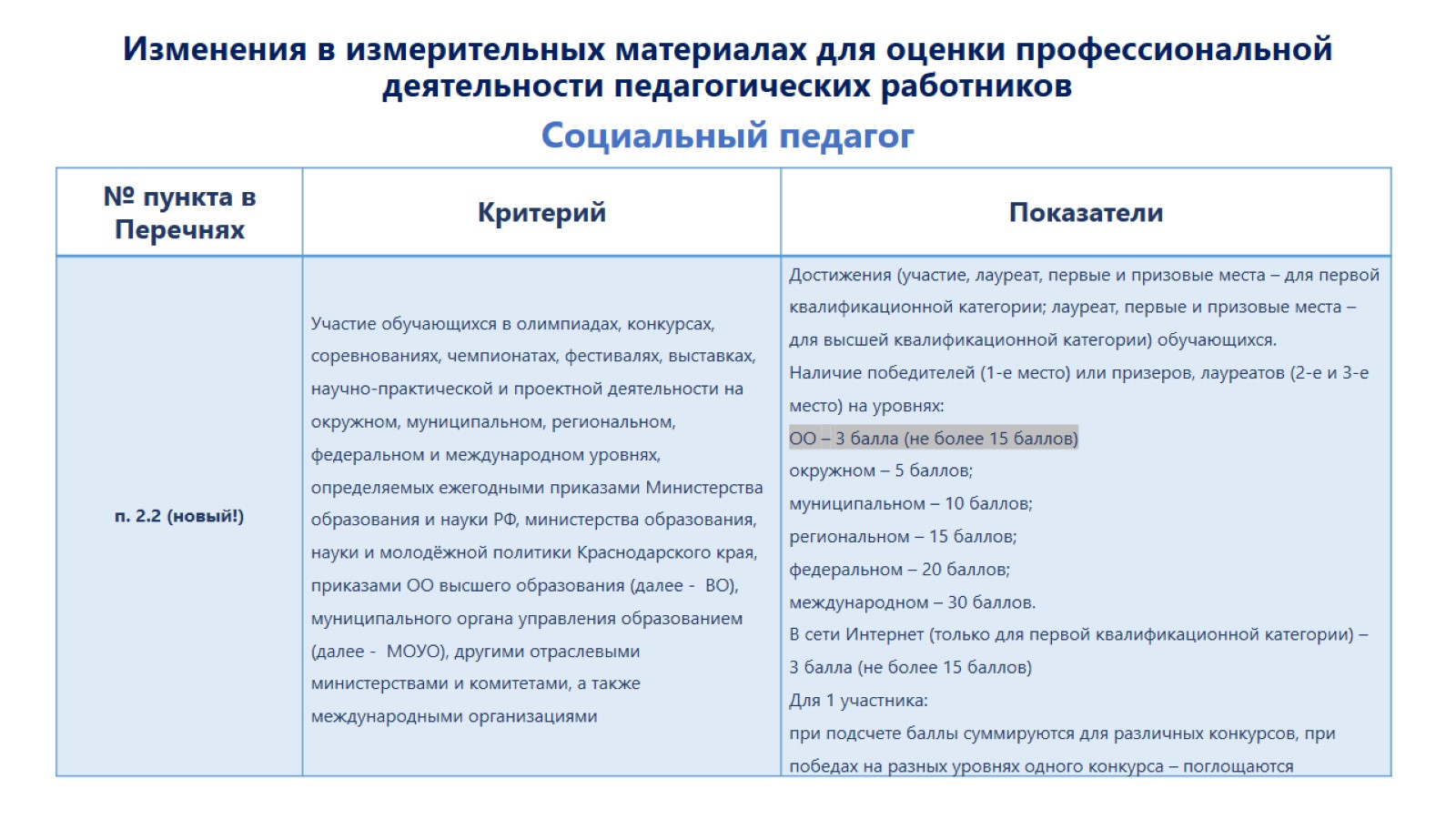 Изменения в измерительных материалах для оценки профессиональной деятельности педагогических работников
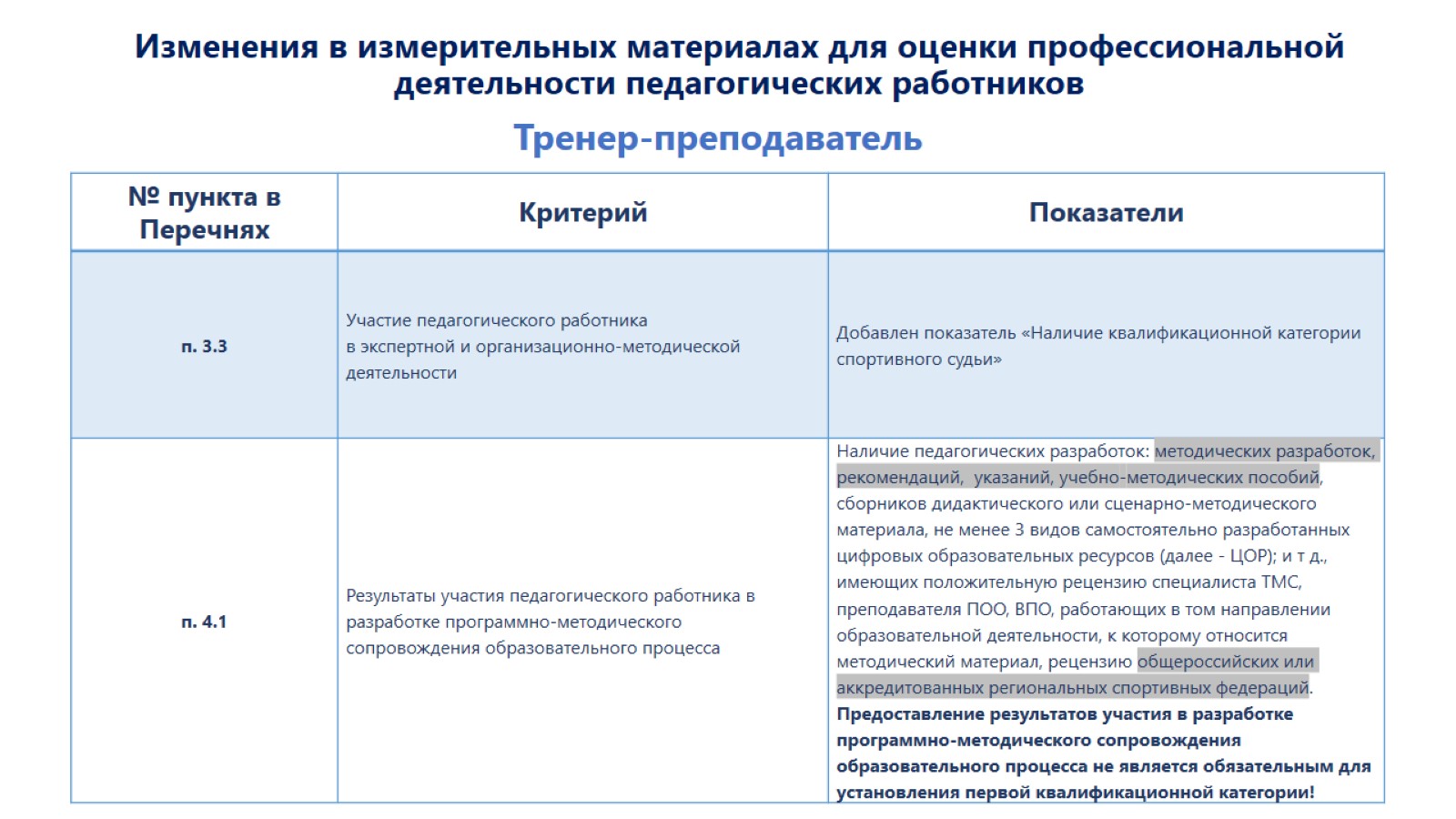 Изменения в измерительных материалах для оценки профессиональной деятельности педагогических работников
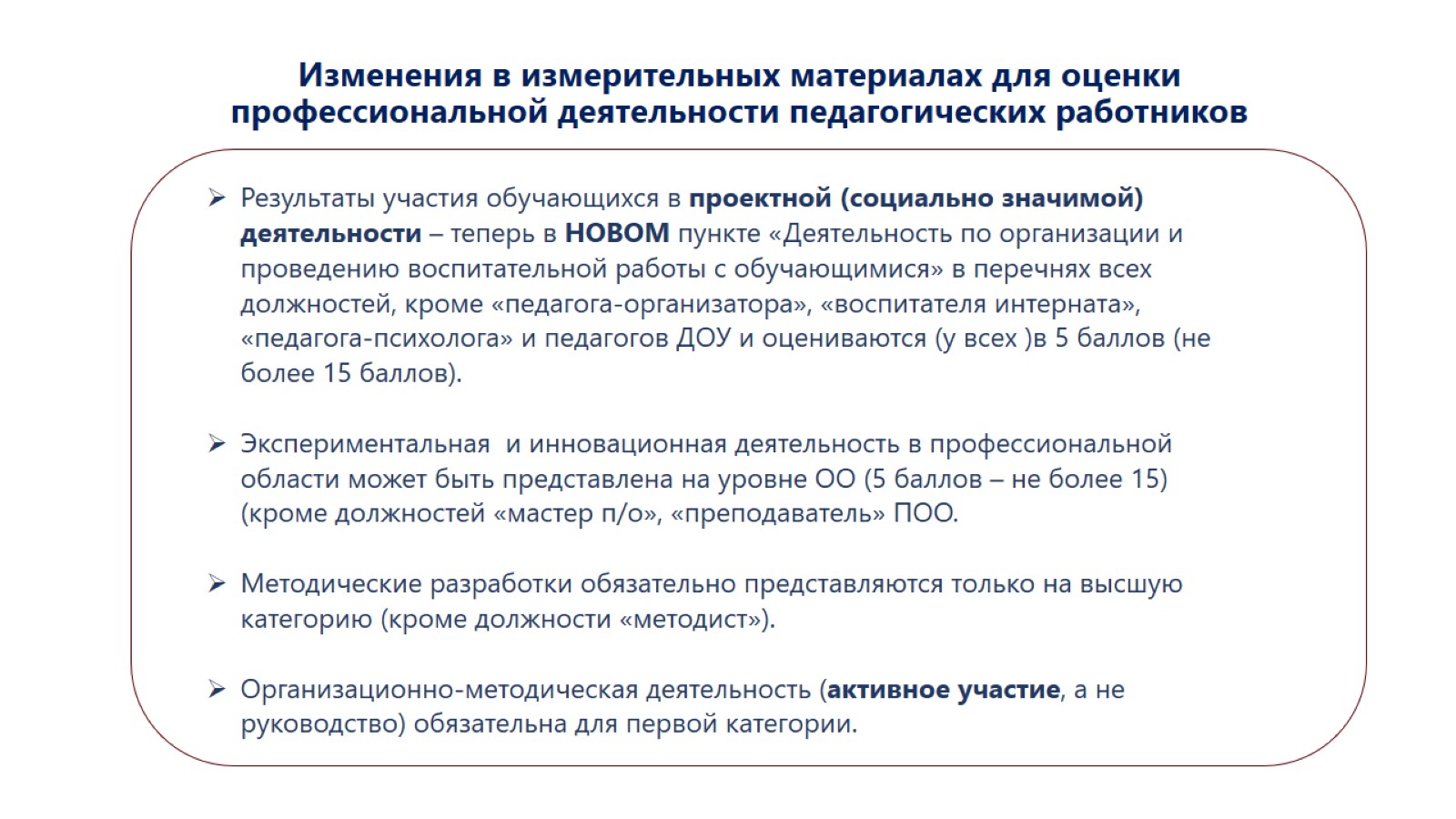 Изменения в измерительных материалах для оценки профессиональной деятельности педагогических работников
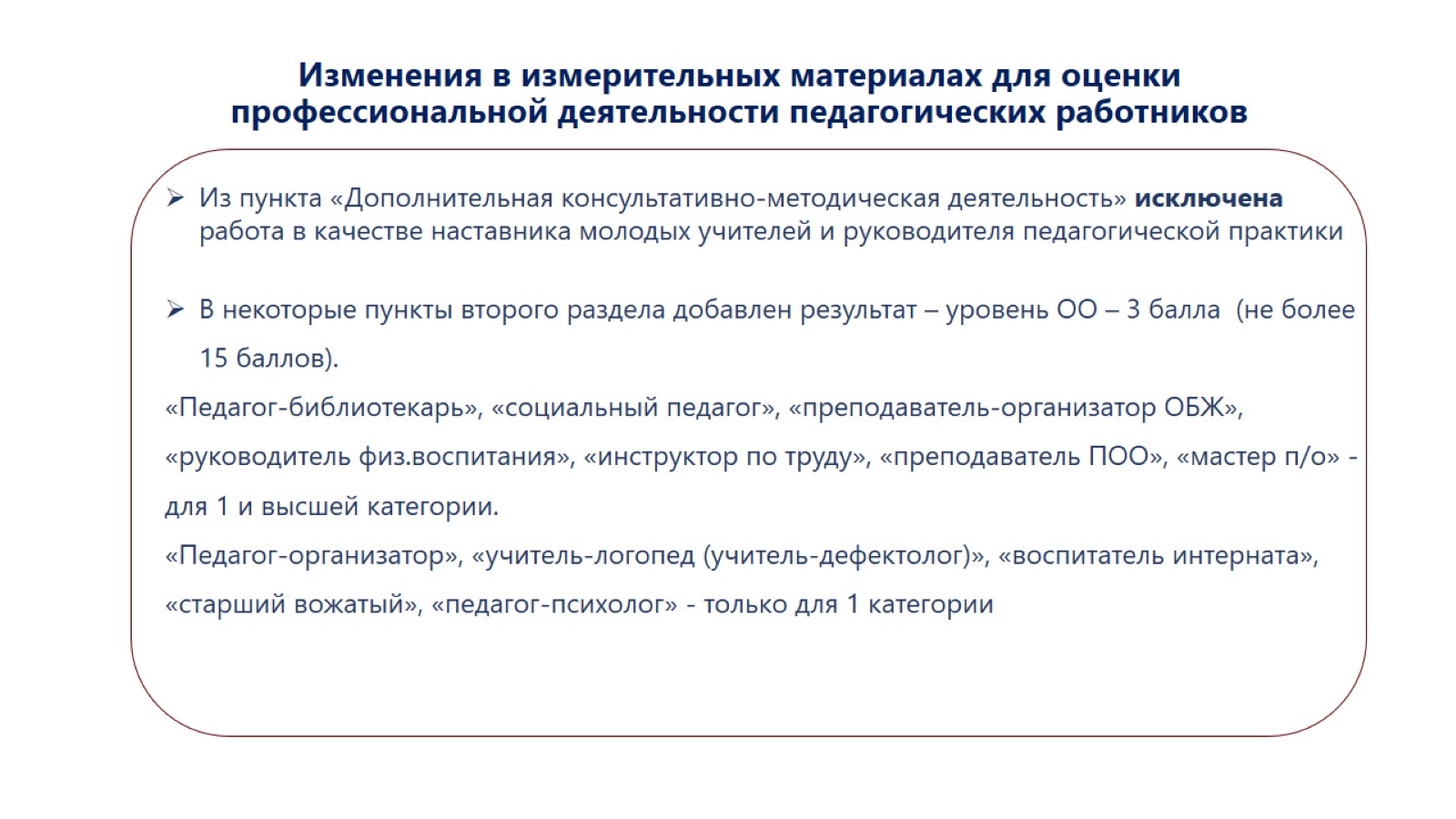 Изменения в измерительных материалах для оценки профессиональной деятельности педагогических работников
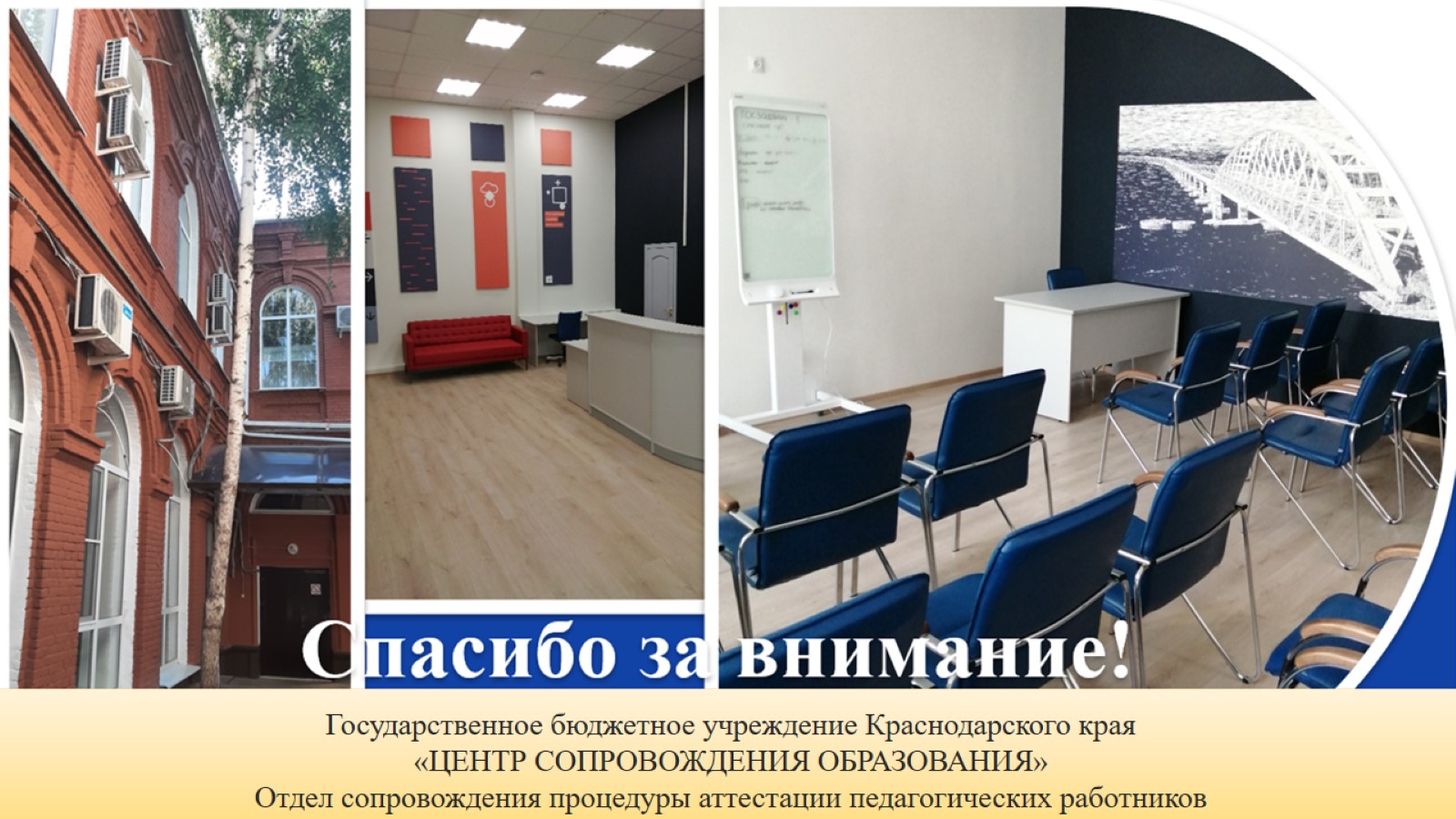